আজকের পাঠে সবাইকে স্বাগতম
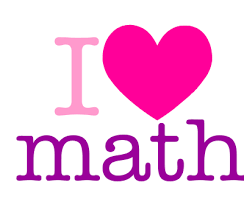 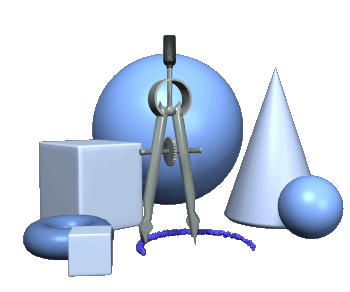 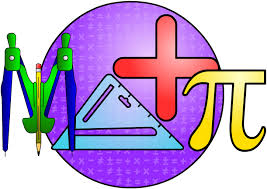 প্রিয় শিক্ষার্থীরা ভাল লক্ষ কর
একটি বহিঃস্থ বিন্দু
90°
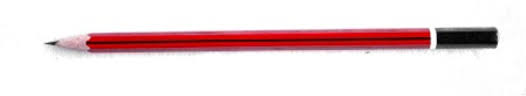 লম্ব সরলরেখা
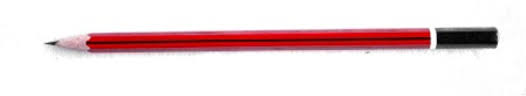 একটি সরলরেখা
একটি সরলরেখার বহিঃস্থ কোনো বিন্দু থেকে ঐ রেখার উপর একটি লম্ব আঁকতে  হবে। (সম্পাদ্য-৫)
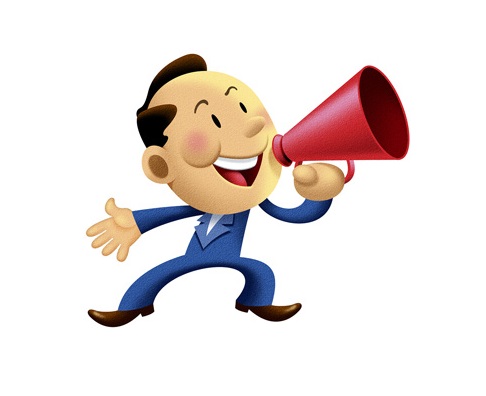 শিখণফল
এই পাঠ শেষে শিক্ষার্থীরা-
১.লম্ব কী তা বলতে পারবে;
২. সরলরেখার বহিঃস্থ কোনো বিন্দু থেকে ঐ রেখার উপর লম্ব আঁকতে  পারবে;
৩. লম্ব অঙ্কনের  বিবরণ লিখতে  পারবে।
শিক্ষার্থীরা লক্ষ কর
C
A
B
O
একটি সরলরেখার ওপর অপর একটি সরলরেখা দন্ডায়মান হবার ফলে যদি উৎপন্ন সন্নিহিত কোনদ্বয়ের মান সমান (৯০0) হয়,  তাহলে একটি সরলরেখাকে অপর সরলরেখাটির ওপর লম্ব বলা হয়।
লম্ব
লম্ব কাকে বলে?
উপরের চিত্রটিকে কী বলা হয়?
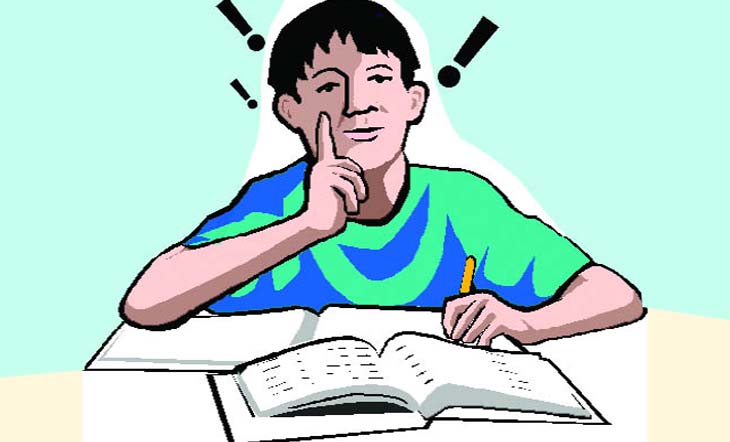 একক কাজ
লম্ব বলতে কী বোঝ?
রূলার-কম্পাস পদ্ধতিতে নিচের ধাপগুলো অনুসরণ করে বহিঃস্থ কোনো বিন্দু থেকে লম্ব আঁকা যায়।
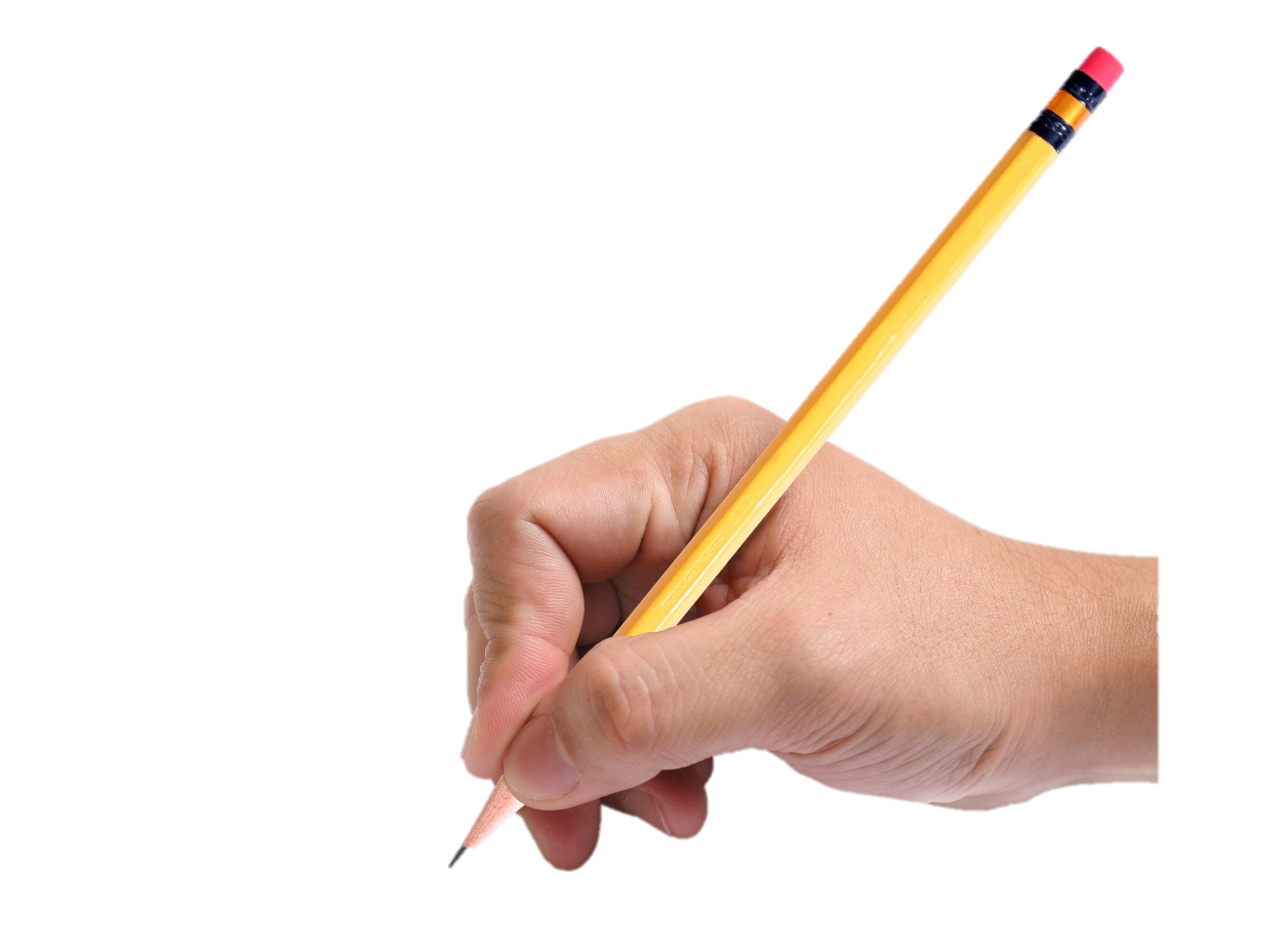 ধাপ ১
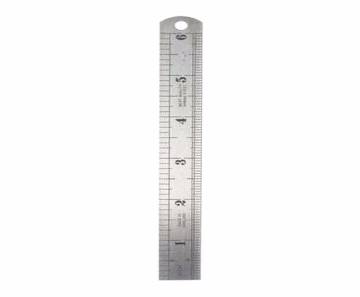 P
A
B
১.মনে করি, AB একটি সরলরেখা এবং P তার বহিঃস্থ  একটি বিন্দু
ধাপ ২
P
B
A
P কে  কেন্দ্র করে সুবিধামত ব্যাসার্ধ নিয়ে একটি  বৃত্তচাপ আঁকি যা AB রেখাকে A ও B  বিন্দুতে ছেদ করে।
ধাপ ৩
P
B
A
A ও B কে কেন্দ্র করে একই ব্যাসার্ধ নিয়ে AB এর যে পাশে P আছে তার বিপরীত পাশে দুইটি বৃত্তচাপ আঁকি।
ধাপ ৩
P
A
B
Q
A ও B কে কেন্দ্র করে একই ব্যাসার্ধ নিয়ে AB এর যে পাশে P আছে তার বিপরীত পাশে দুইটি বৃত্তচাপ আঁকি।
বৃত্তচাপদ্বয় পরস্পর Q বিন্দুতে ছেদ করে।
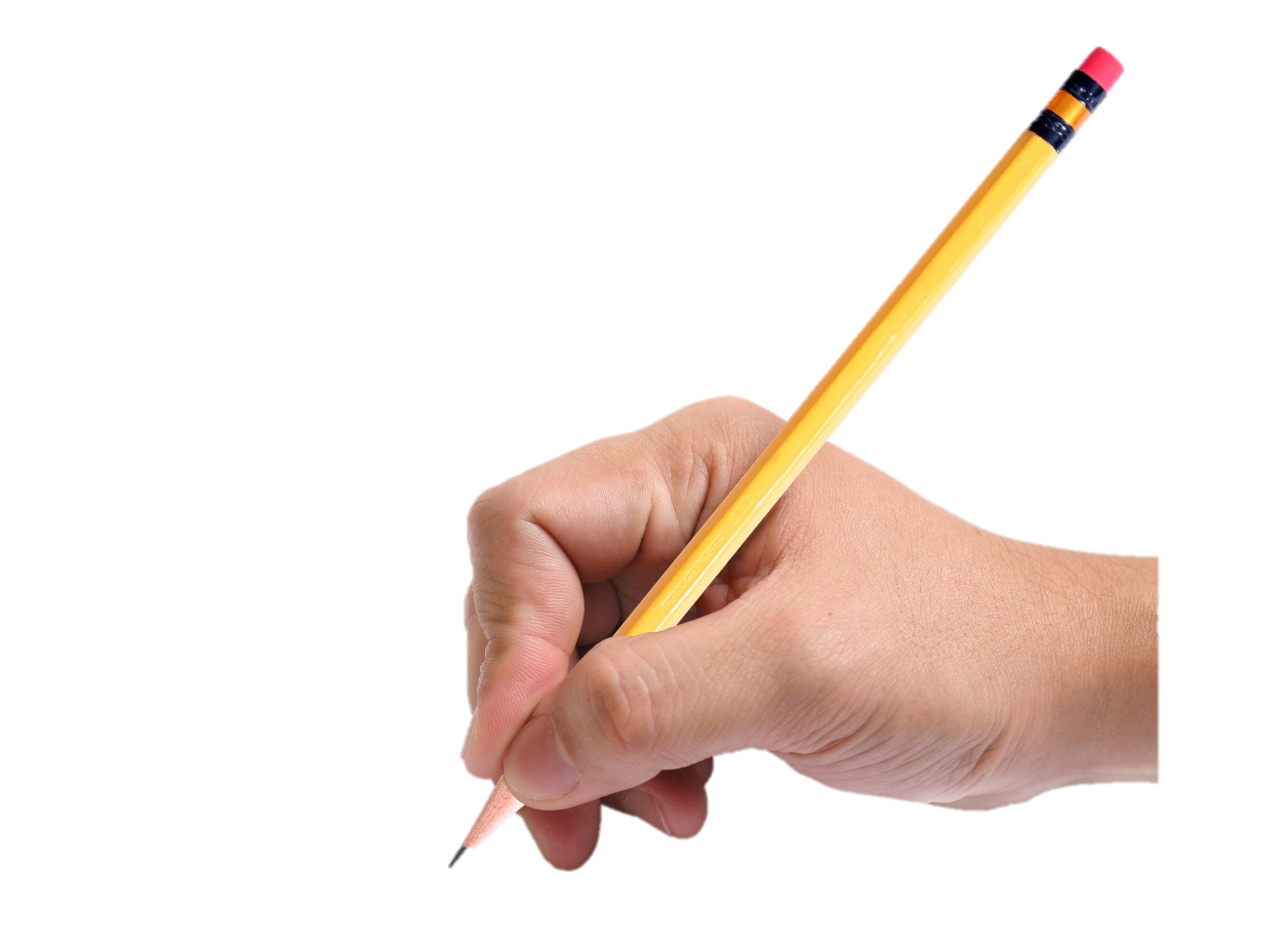 ধাপ ৪
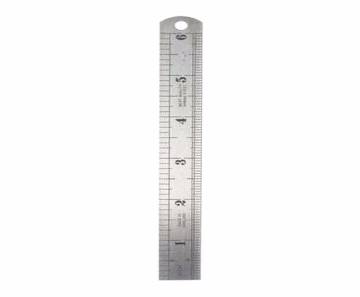 P
B
A
Q
P,Q যোগ করি। PQ রেখাংশ AB  এর উপর লম্ব।
মূল্যায়ন
সরল রেখা  কী ?
লম্ব কাকে বলে?
বাড়ির কাজ
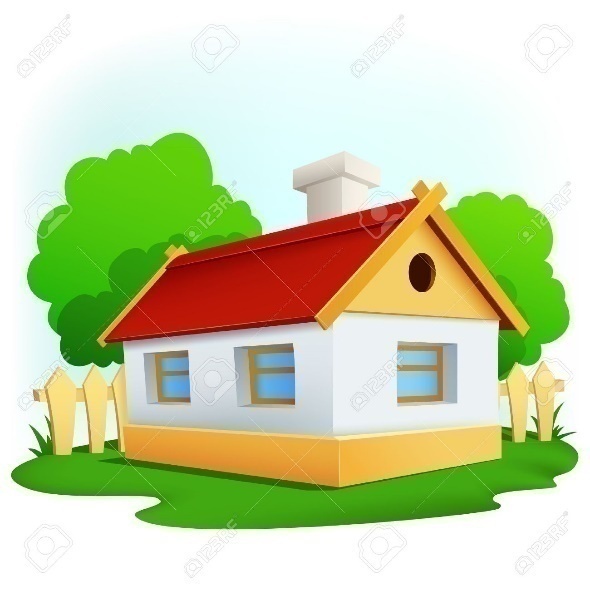 অঙ্কনের বিবরণসহ ৭ সে.মি.দৈর্ঘ্যের রেখাংশের বহিঃস্থ কোন বিন্দু হতে রেখাংশের উপর লম্ব আঁক।
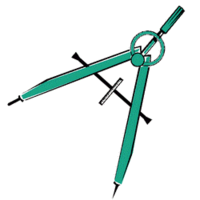 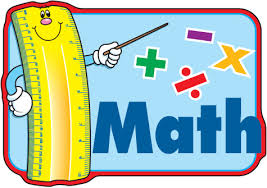 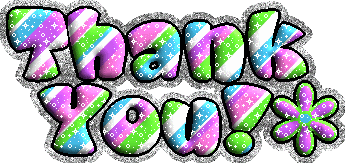